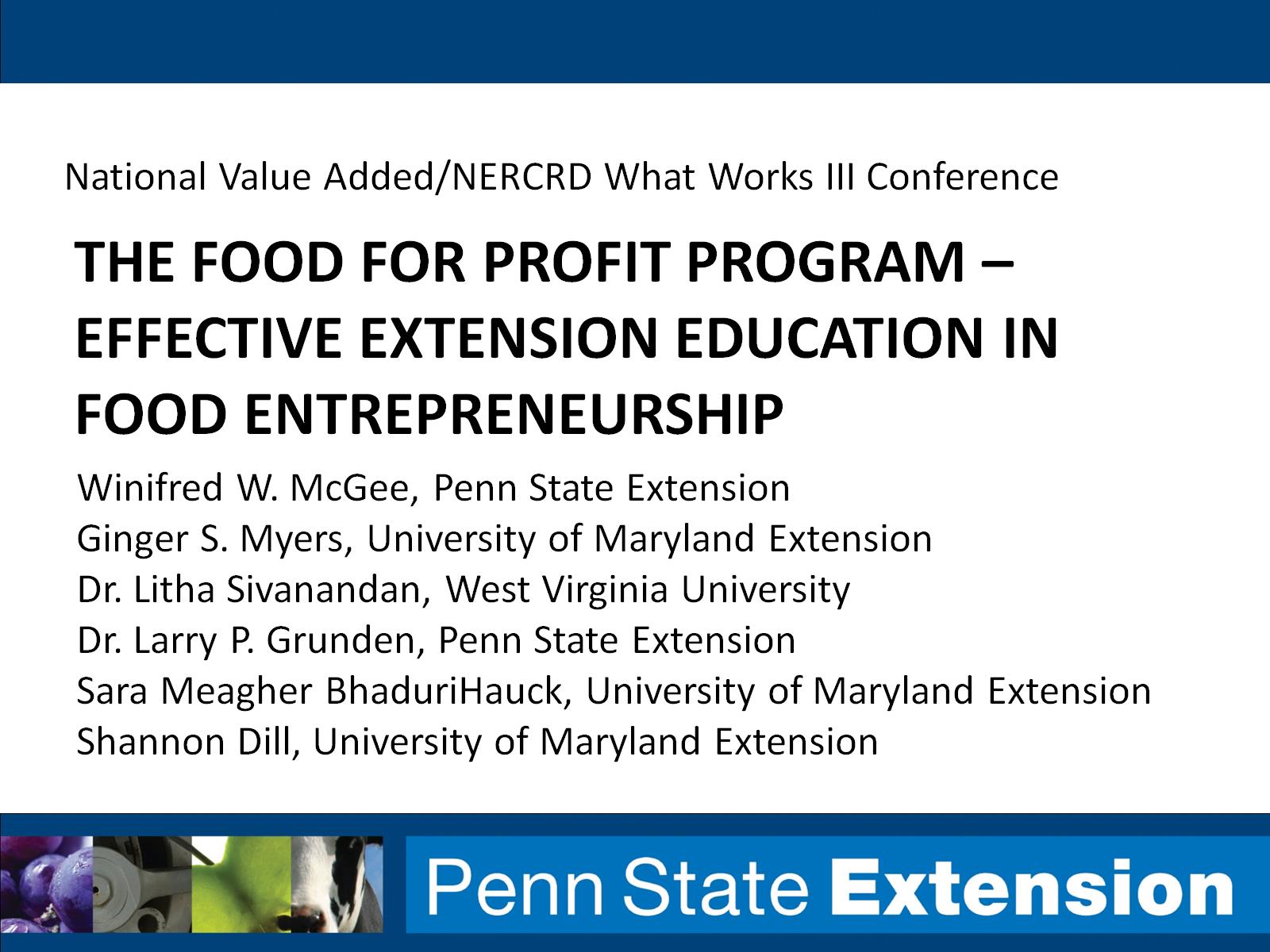 The Food for Profit Program –Effective Extension Education in Food Entrepreneurship
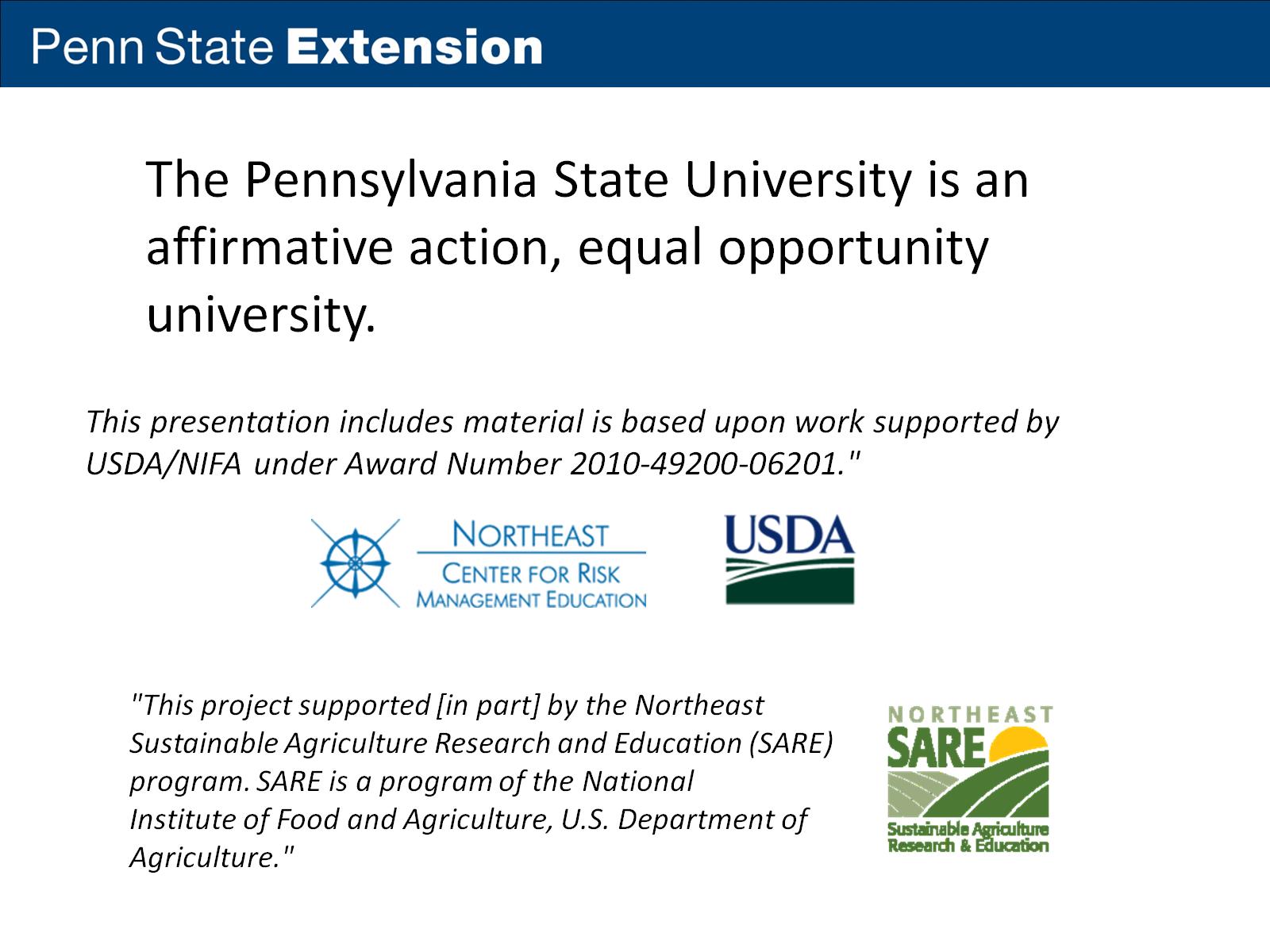 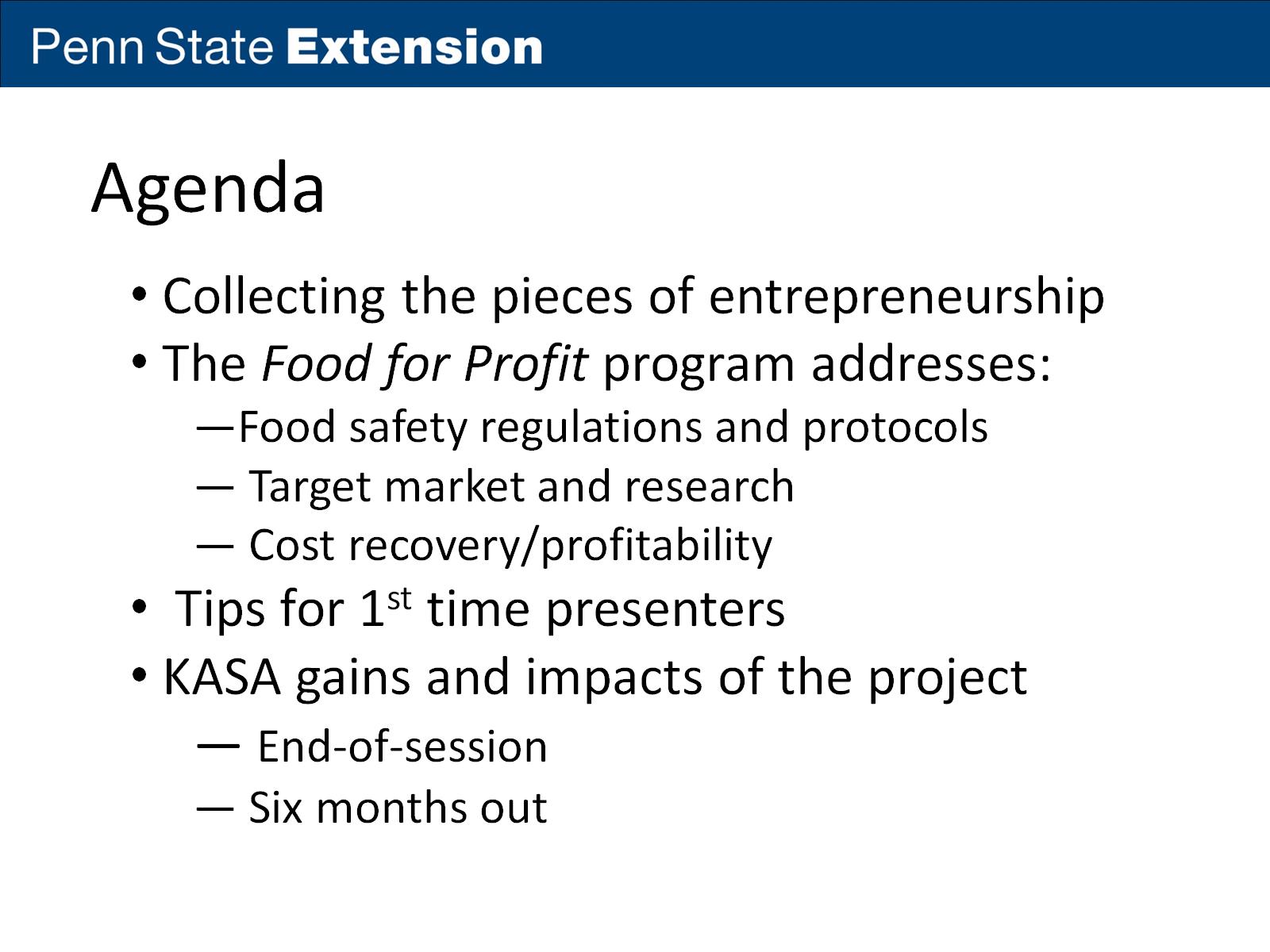 Agenda
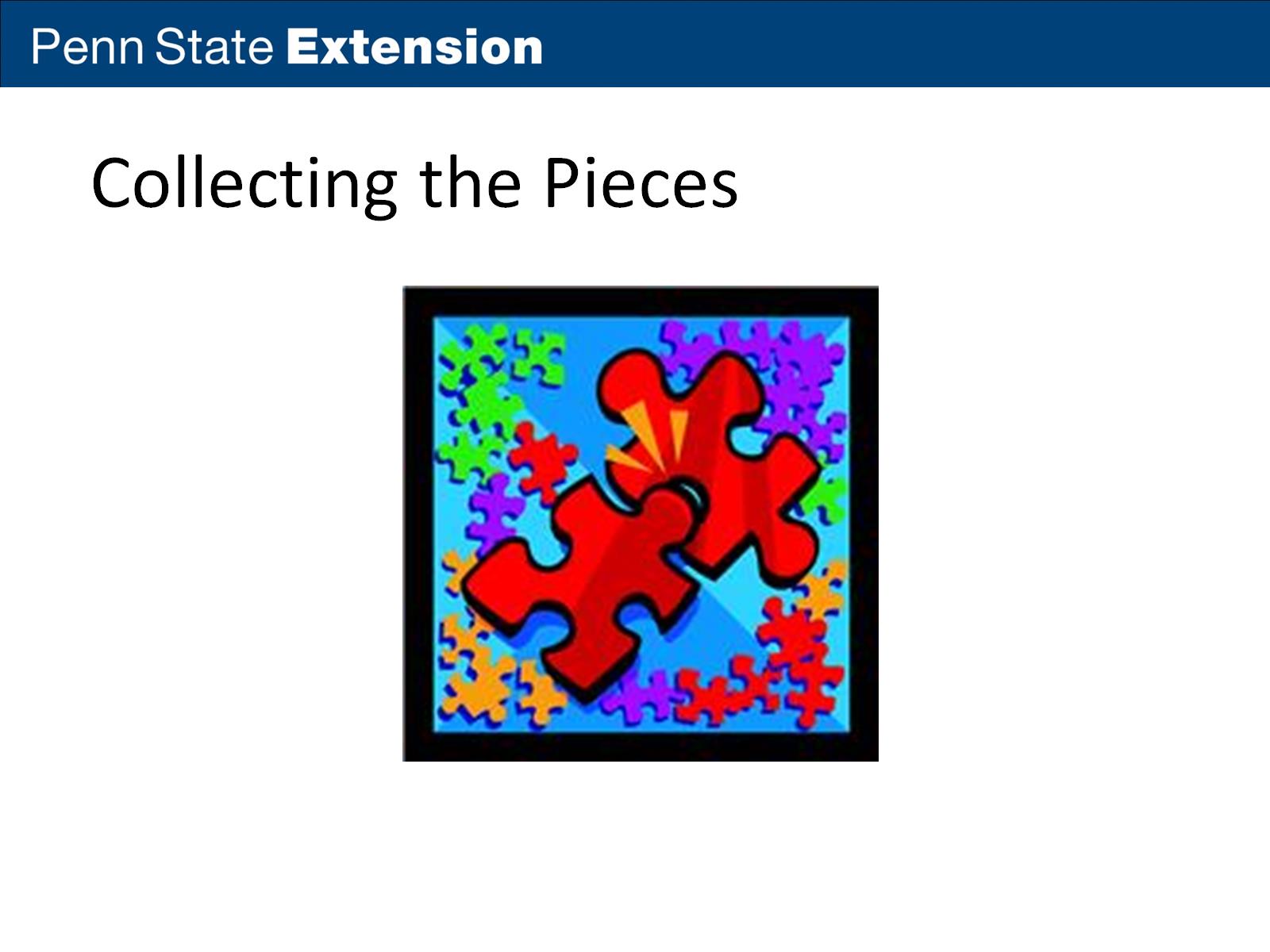 Collecting the Pieces
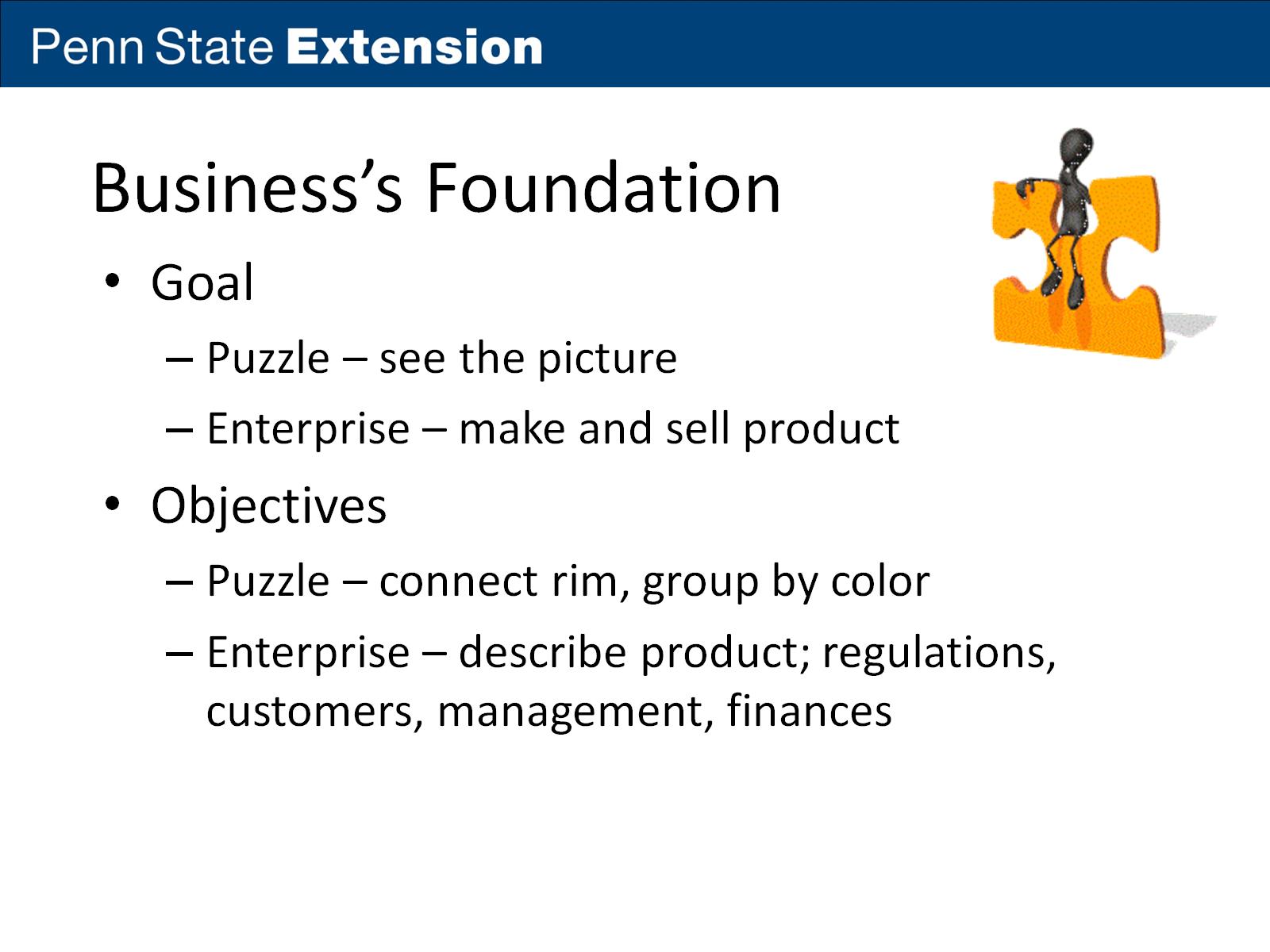 Business’s Foundation
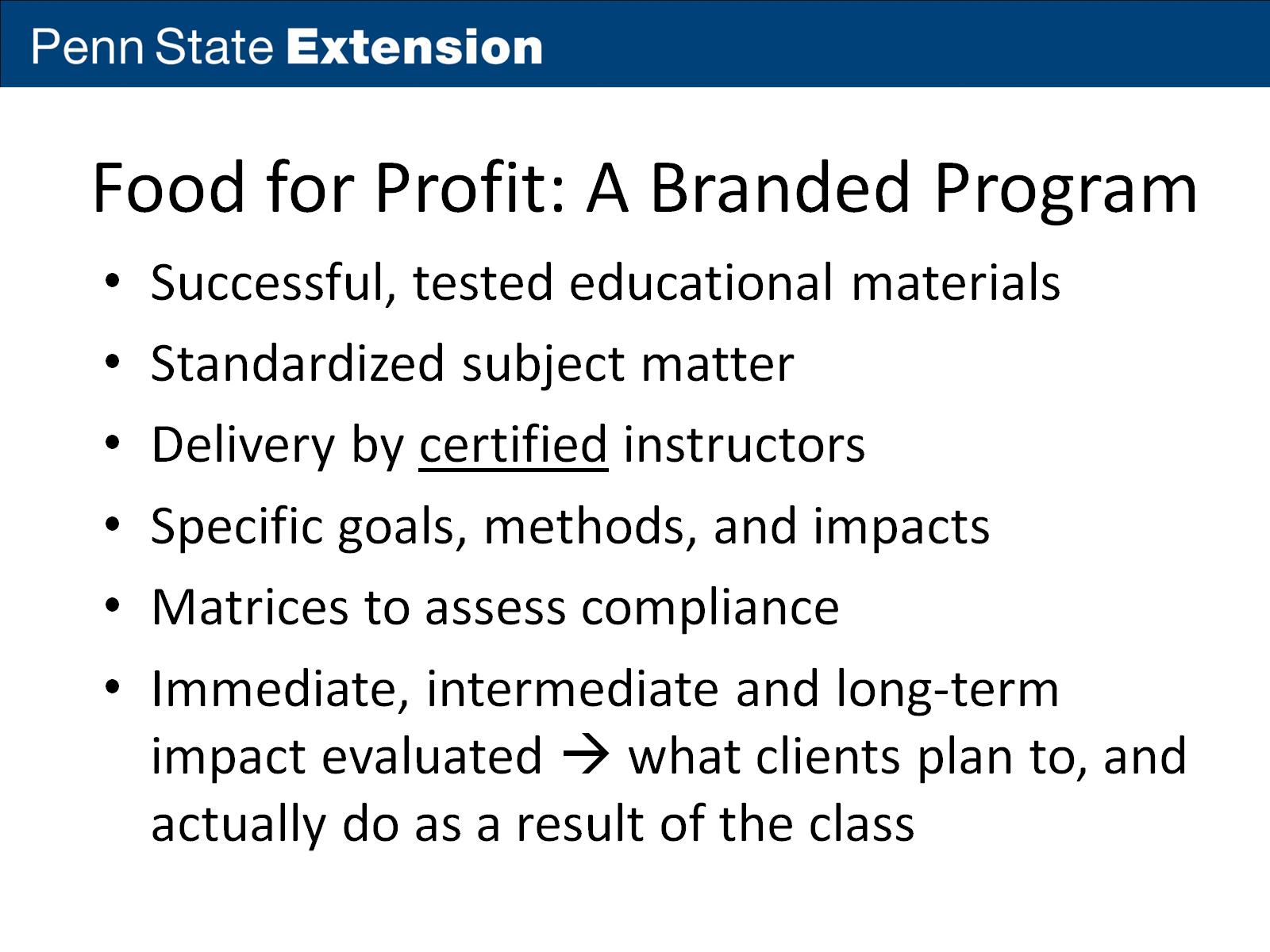 Food for Profit: A Branded Program
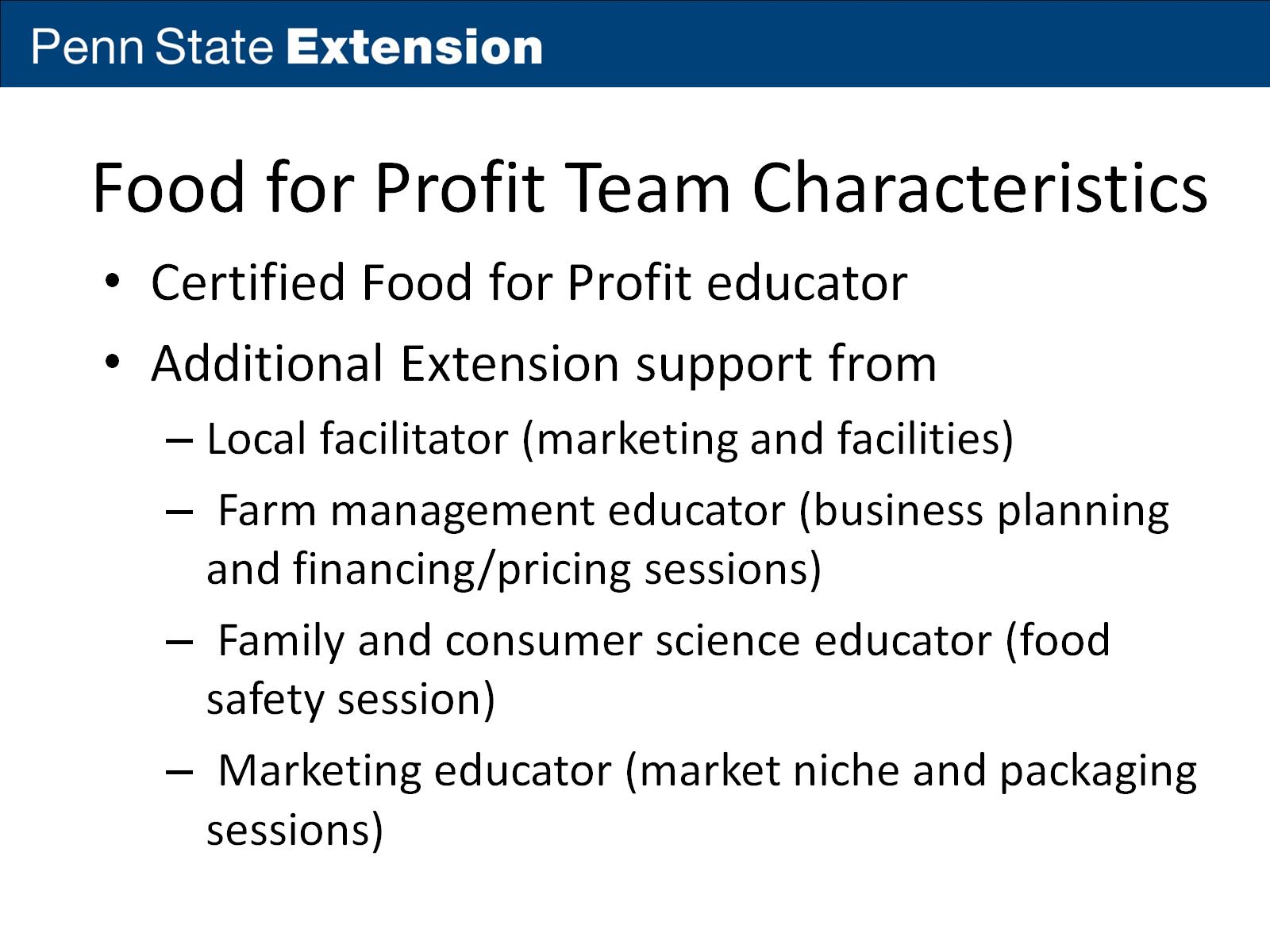 Food for Profit Team Characteristics
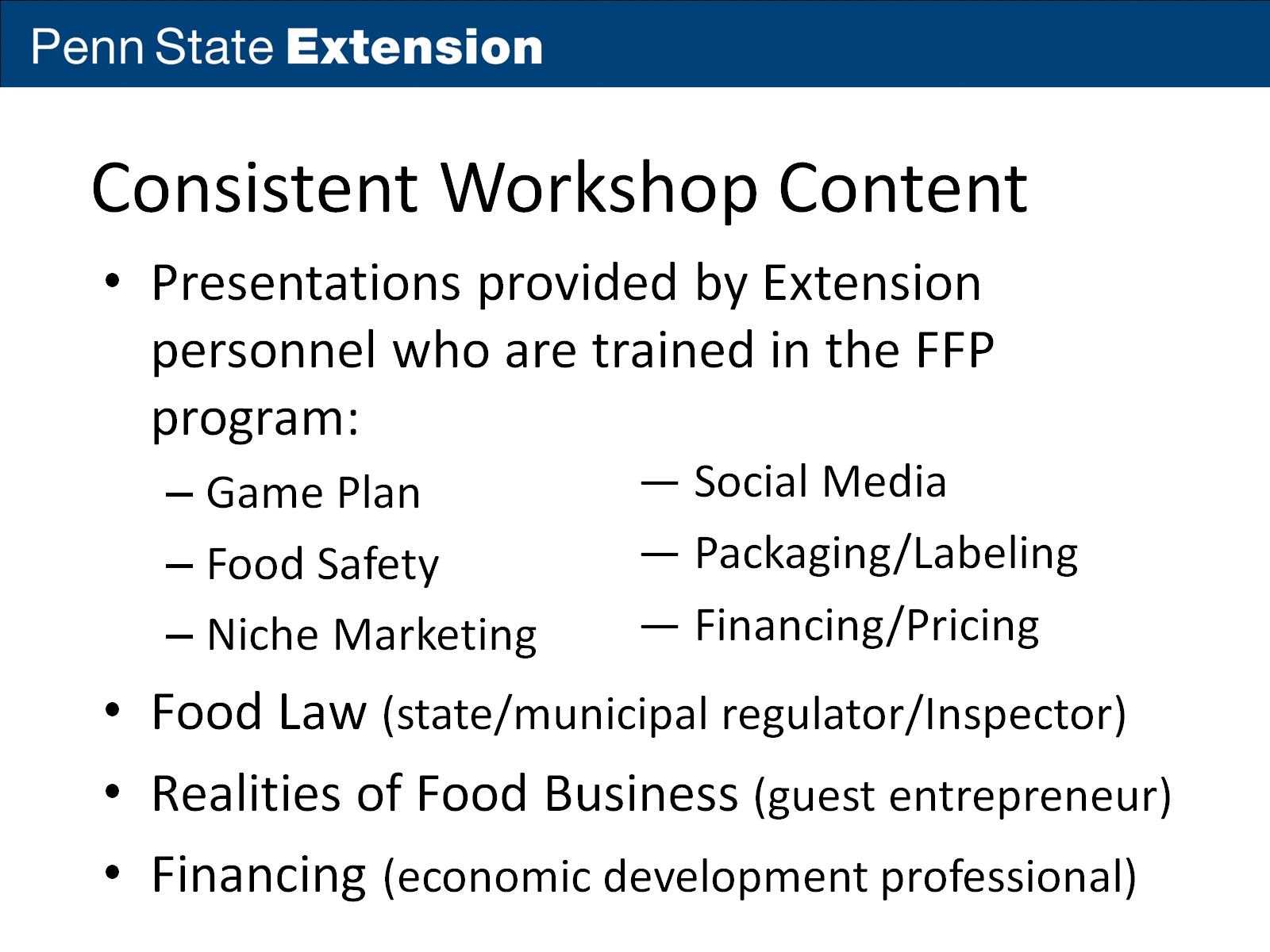 Consistent Workshop Content
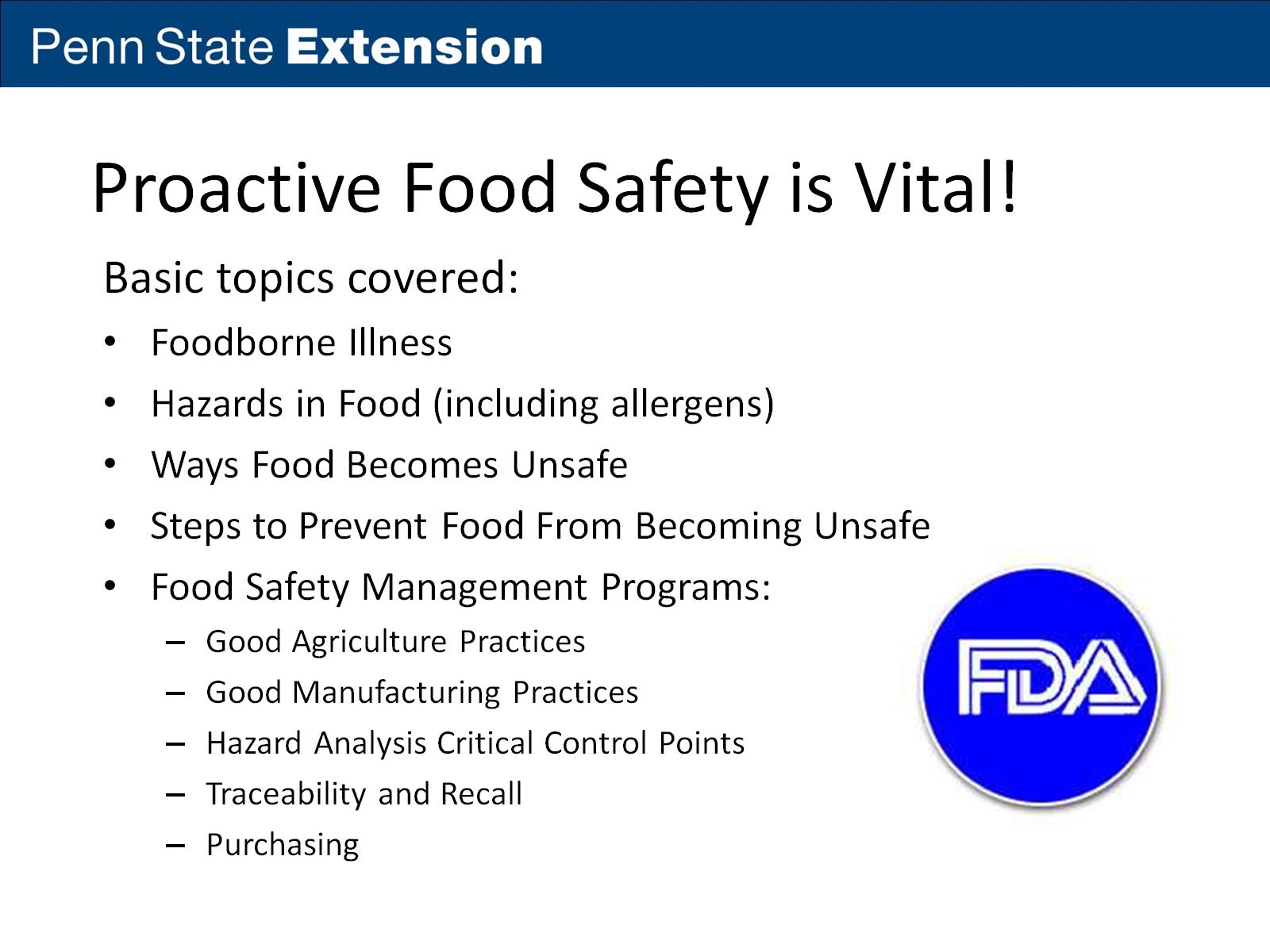 Proactive Food Safety is Vital!
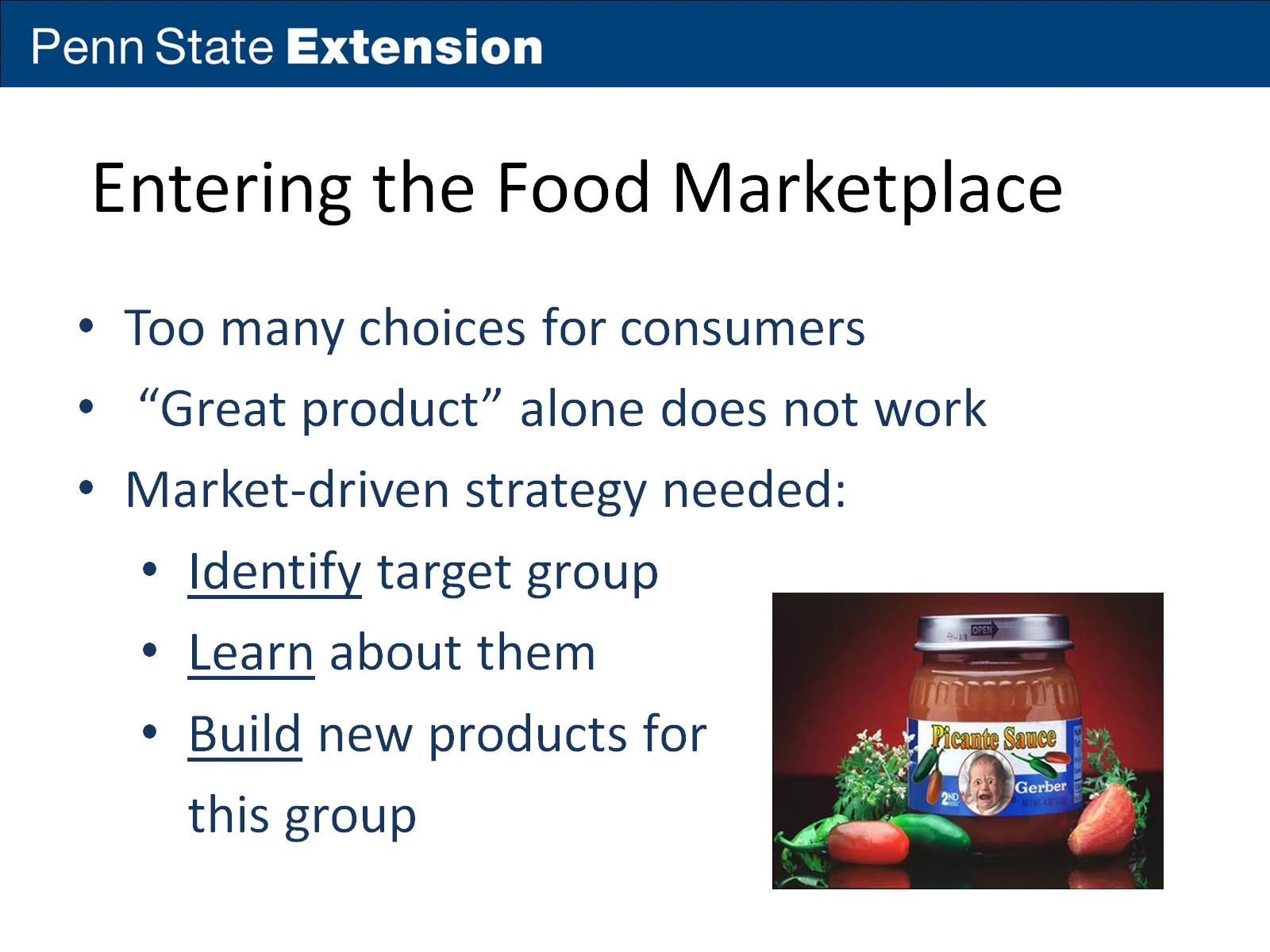 Entering the Food Marketplace
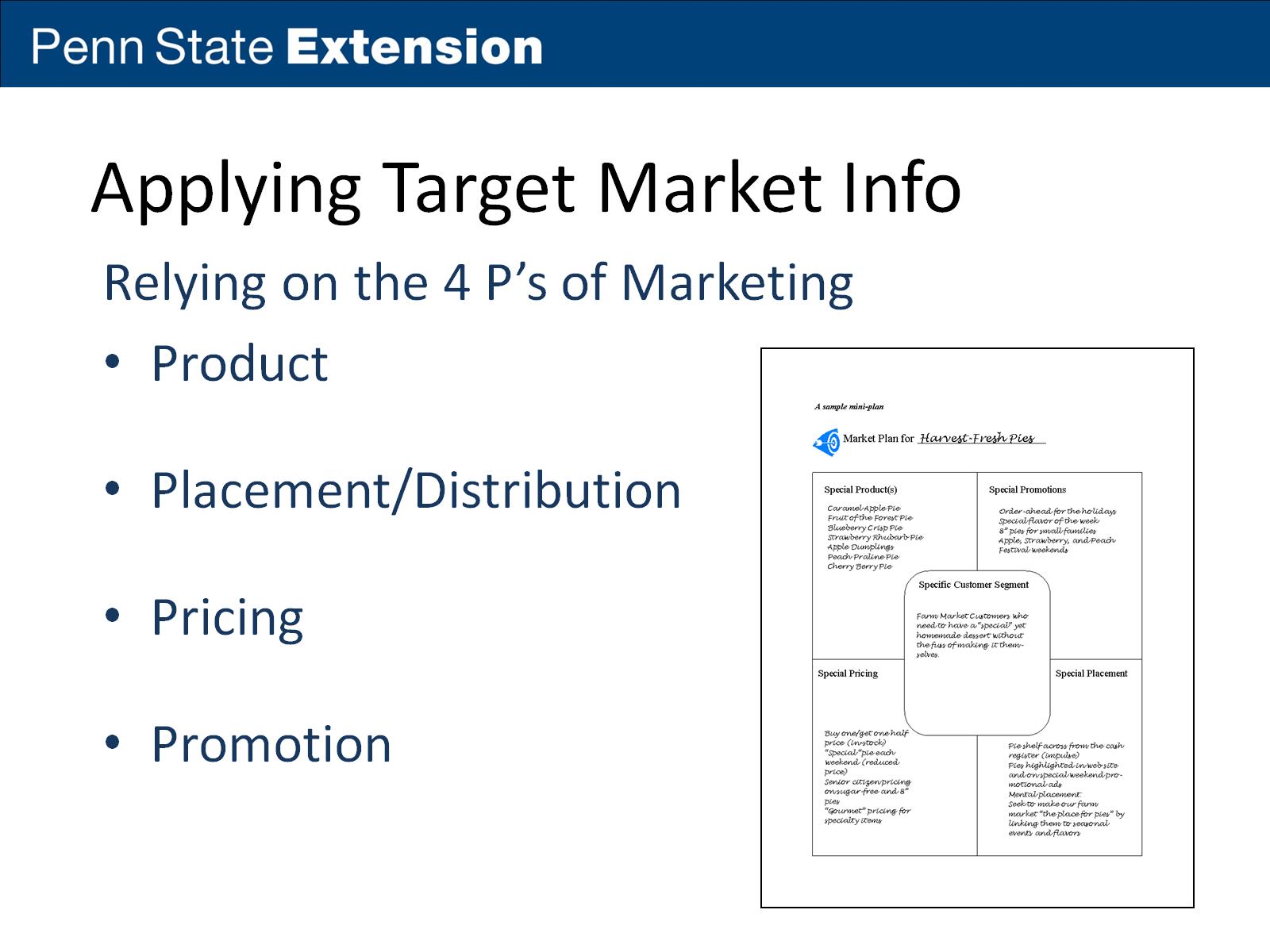 Applying Target Market Info
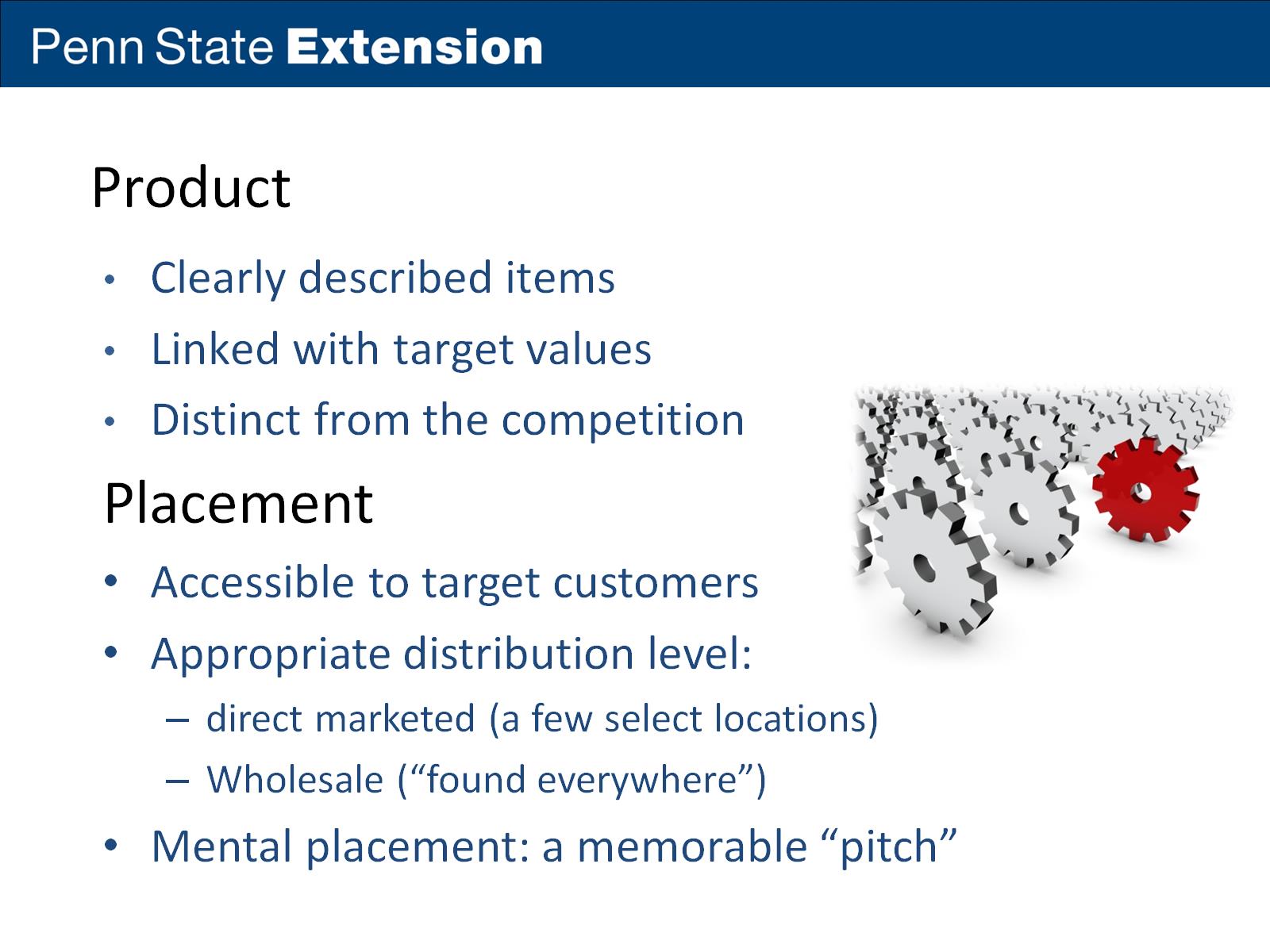 Product
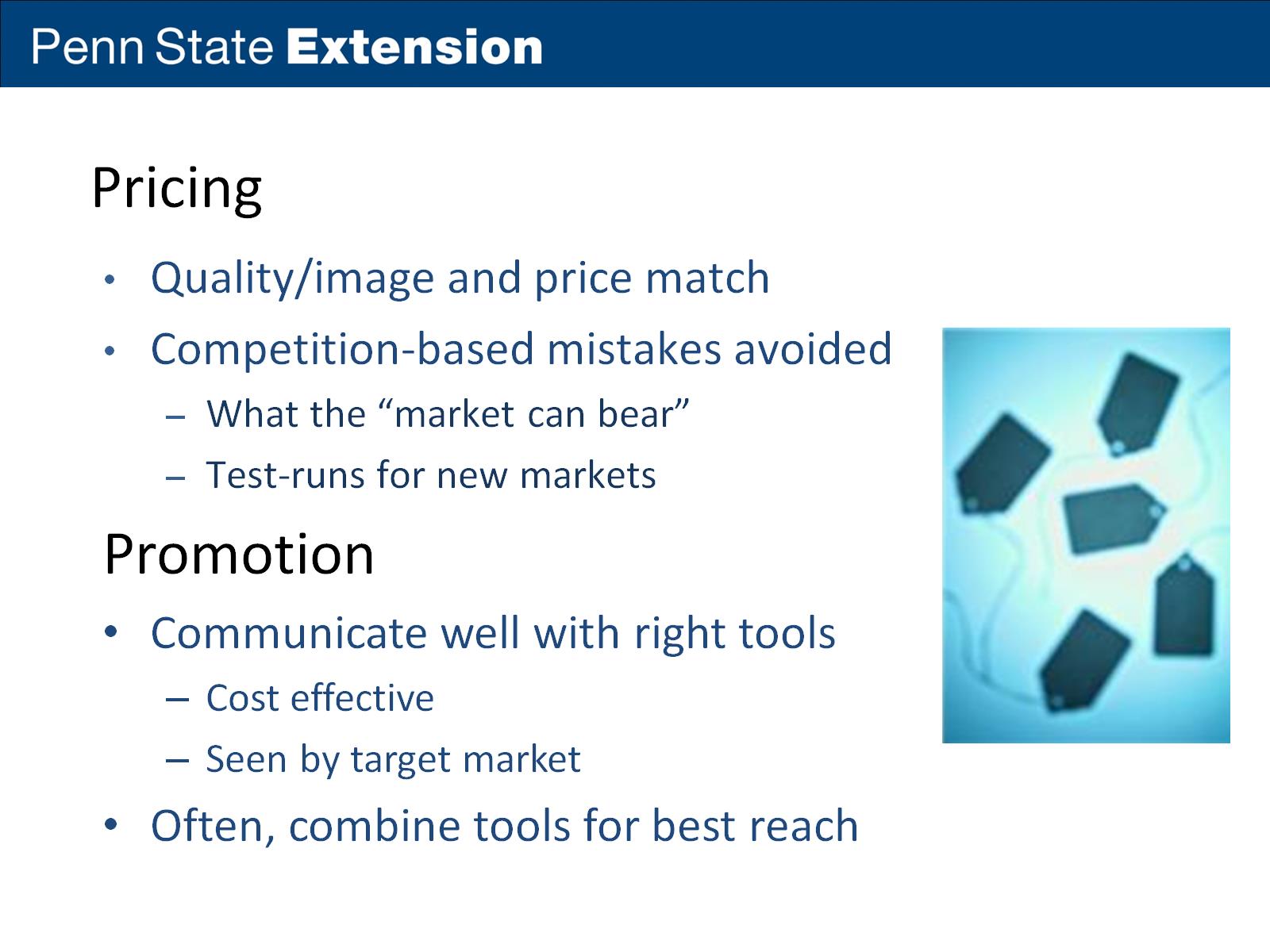 Pricing
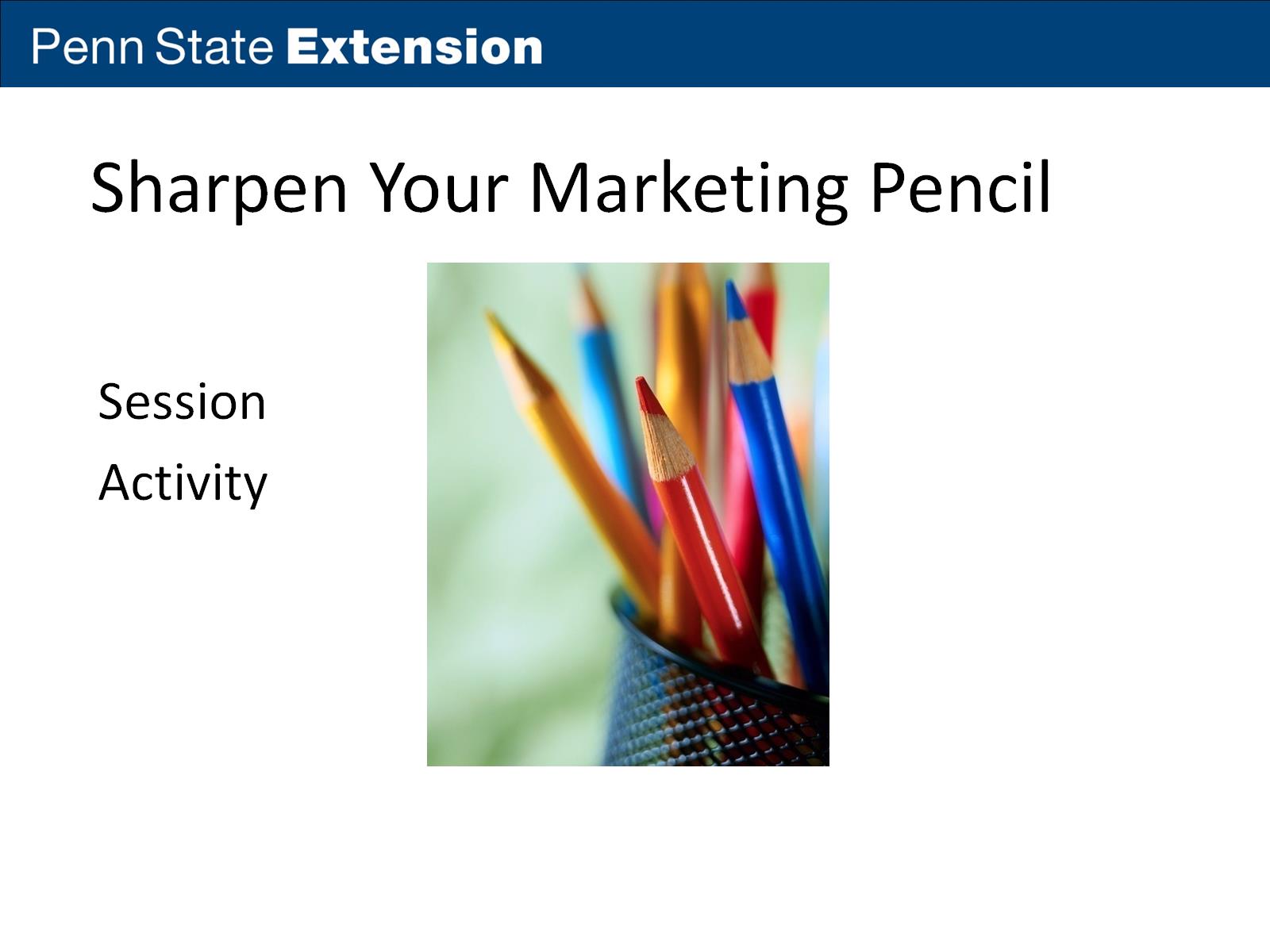 Sharpen Your Marketing Pencil
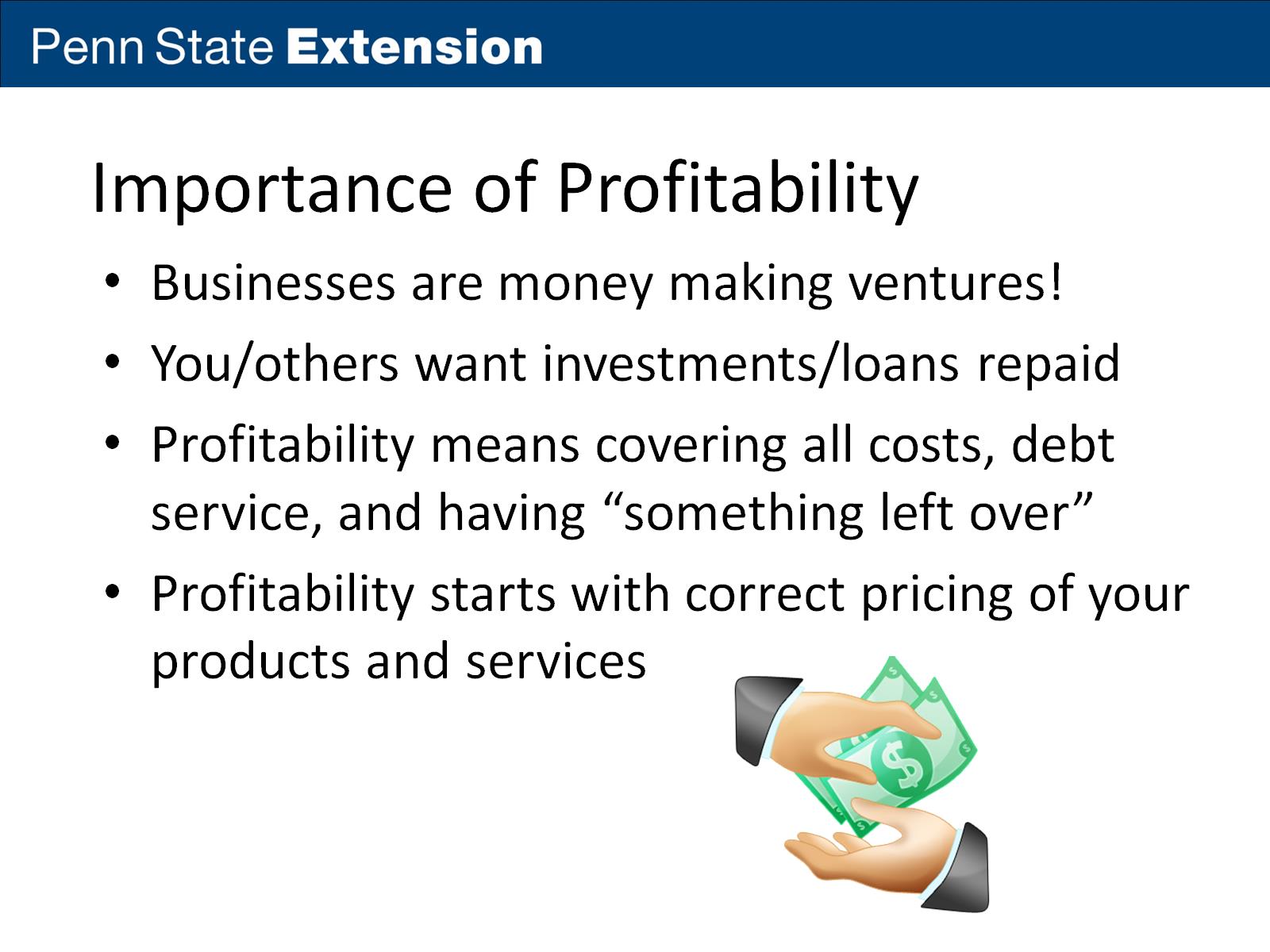 Importance of Profitability
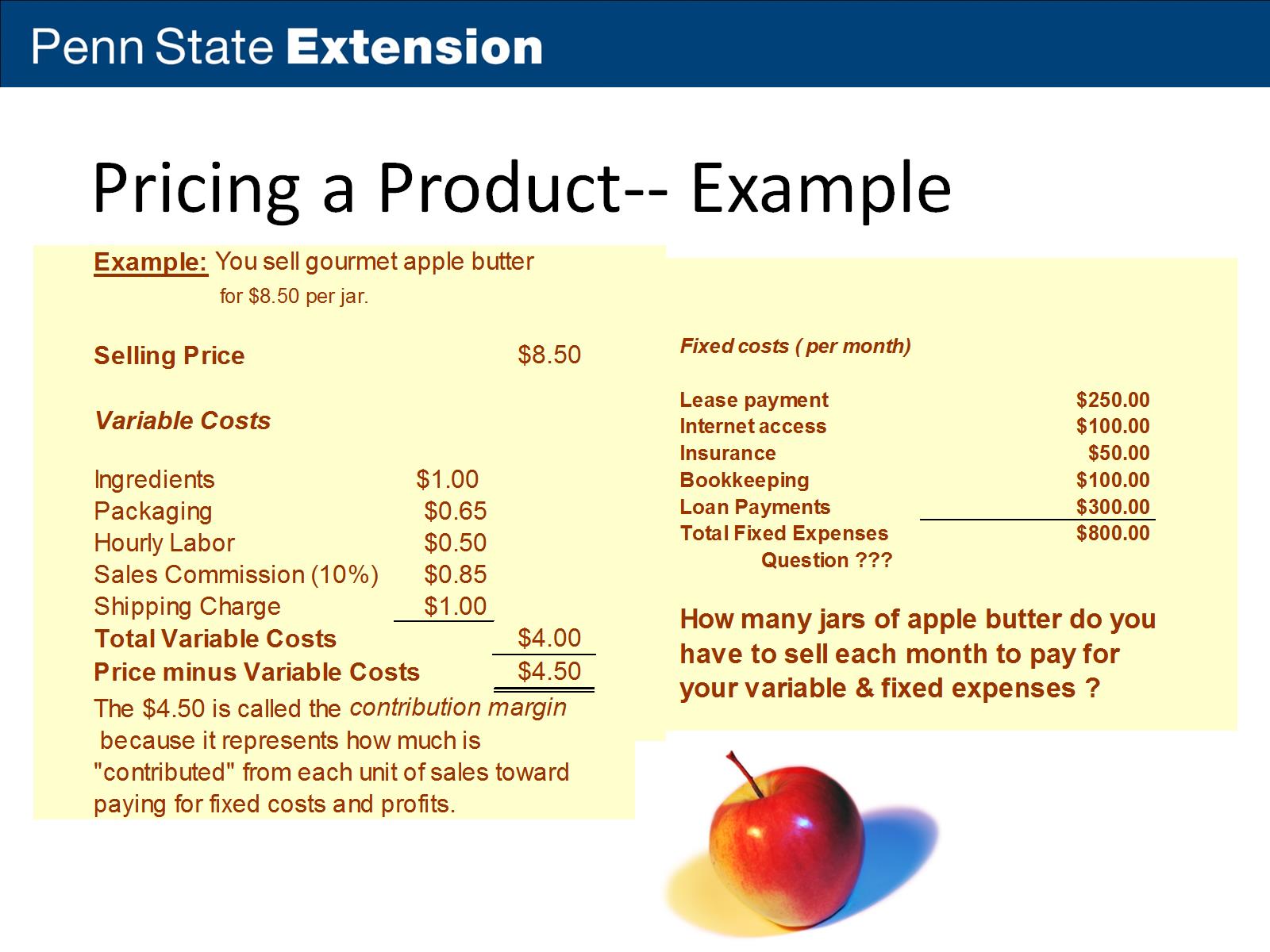 Pricing a Product-- Example
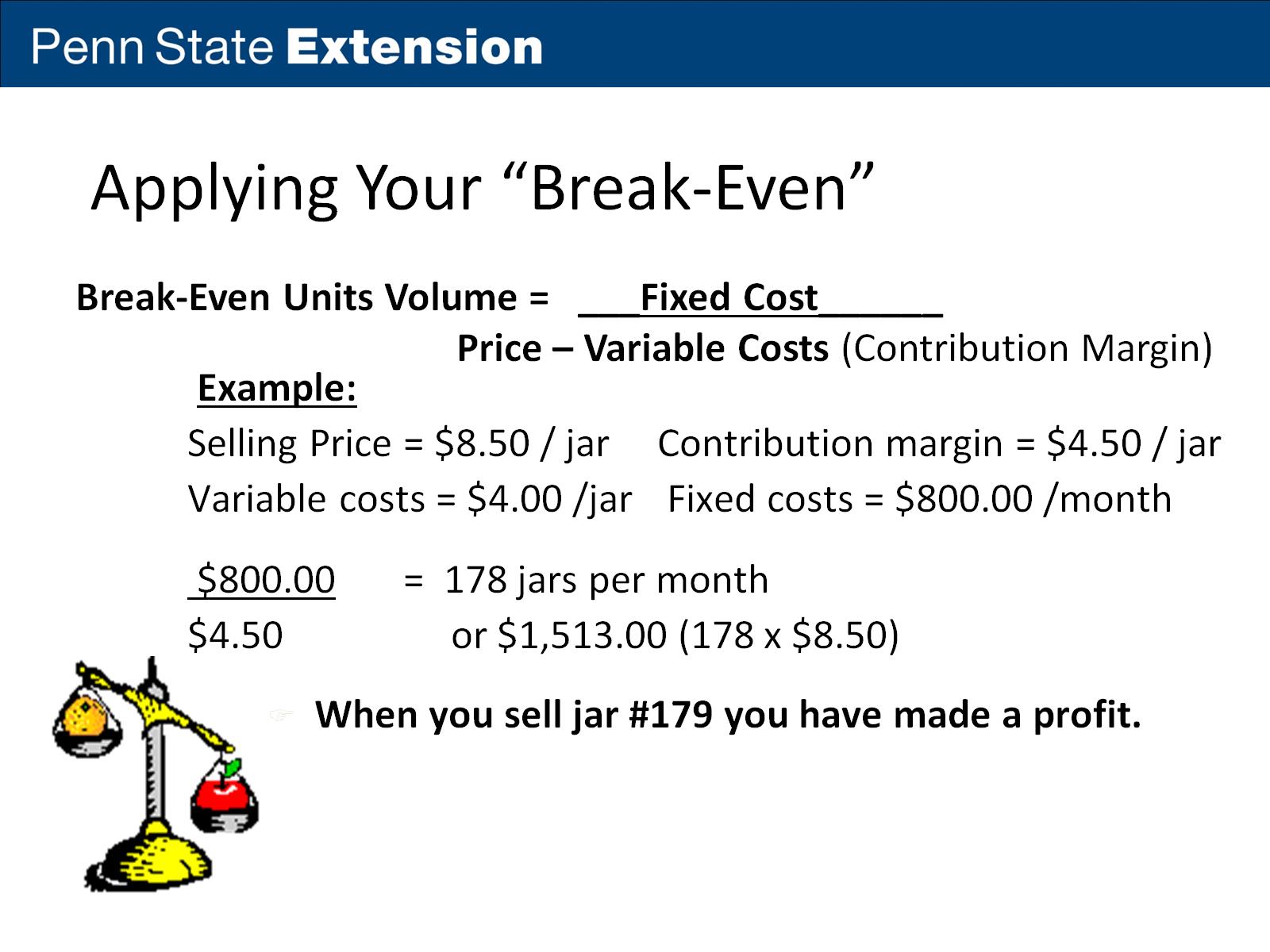 Applying Your “Break-Even”
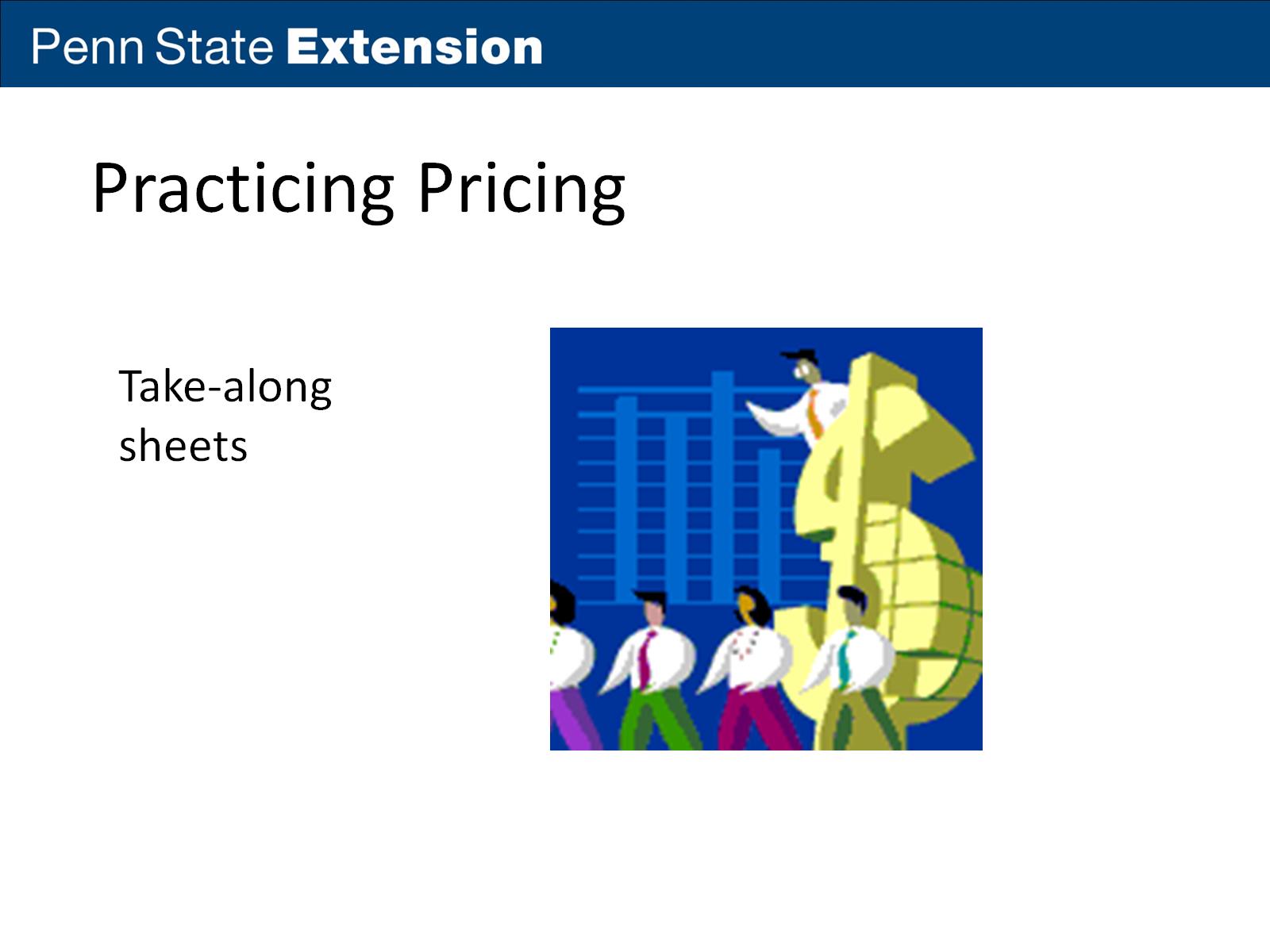 Practicing Pricing
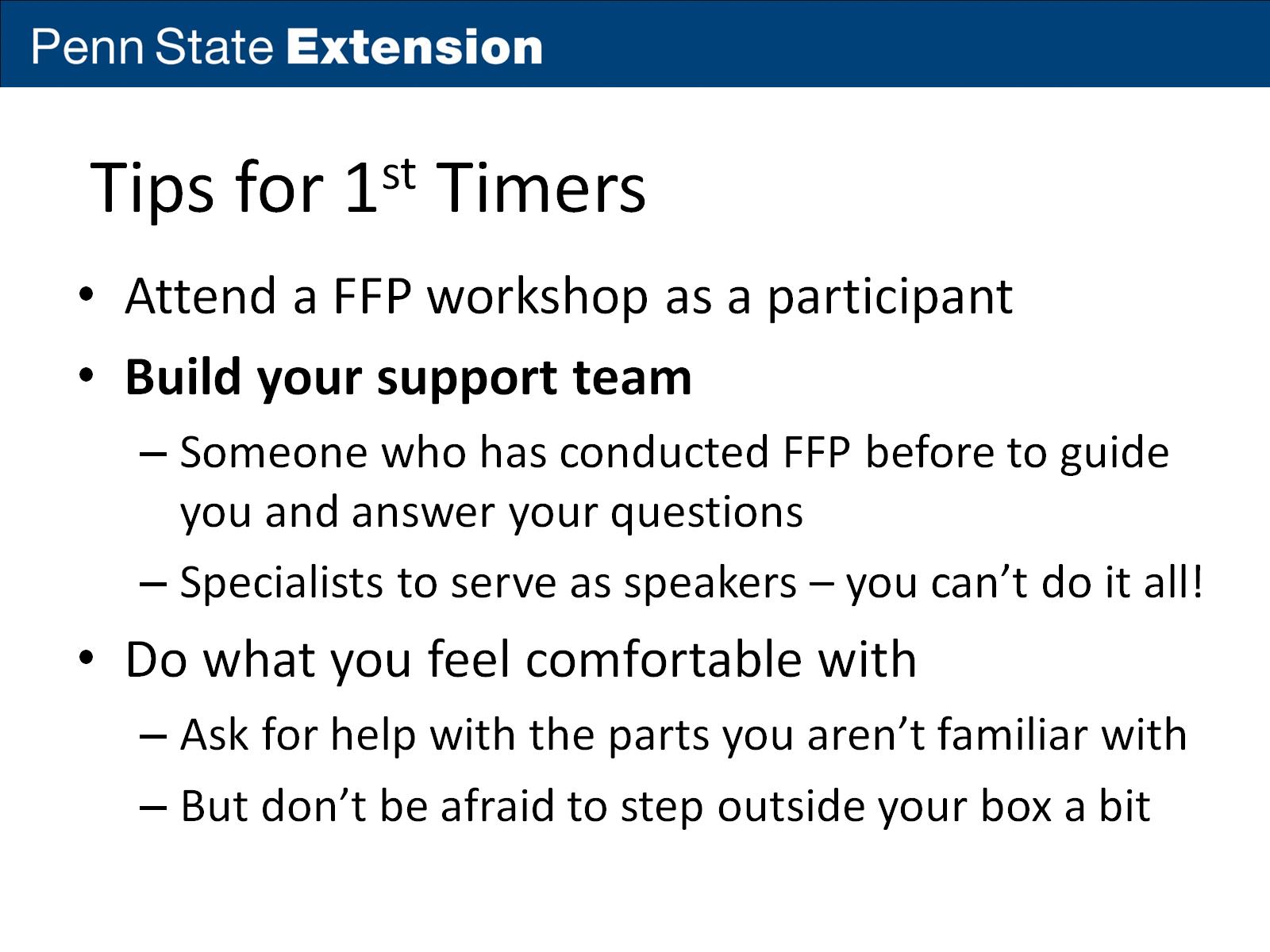 Tips for 1st Timers
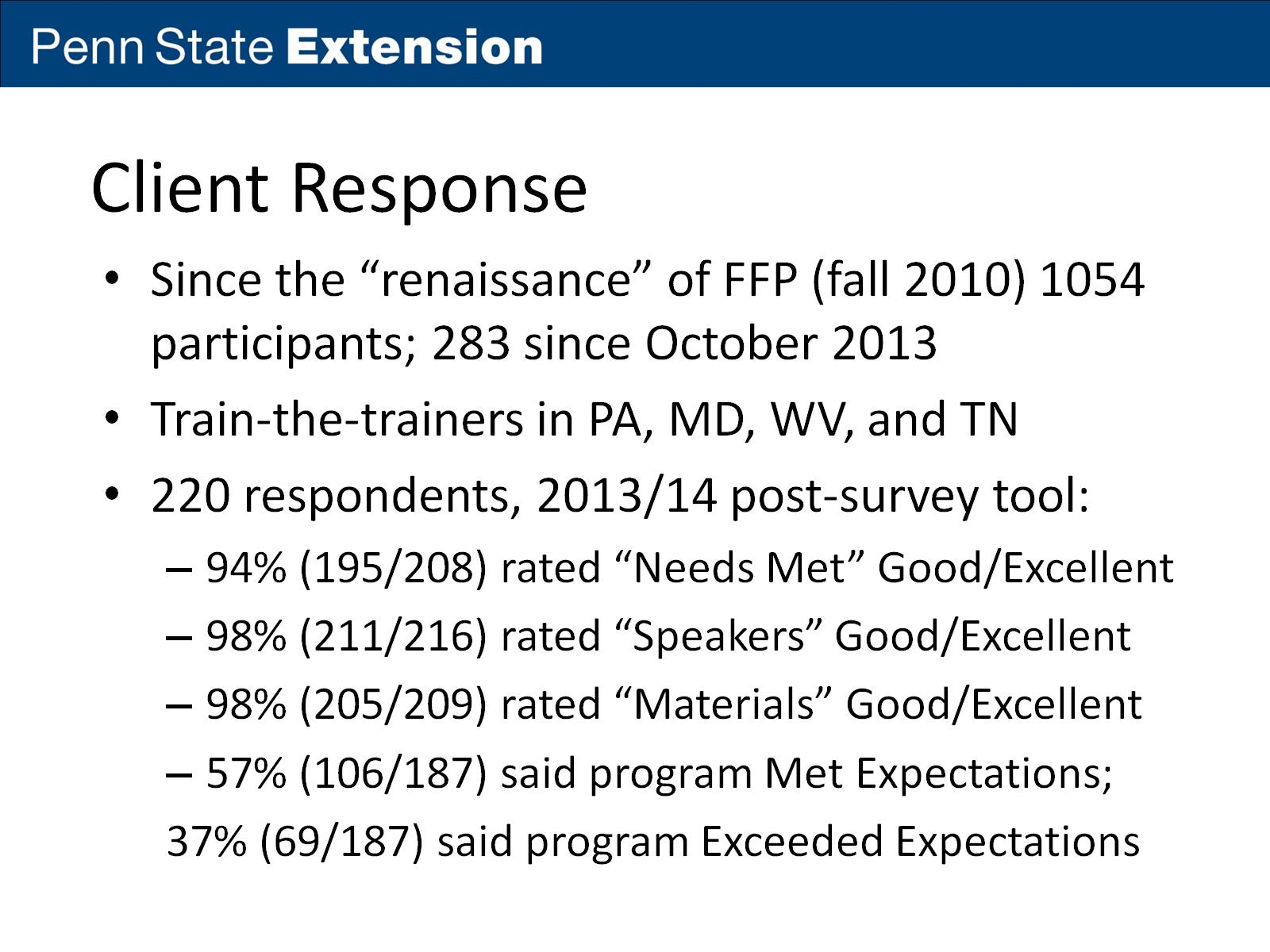 Client Response
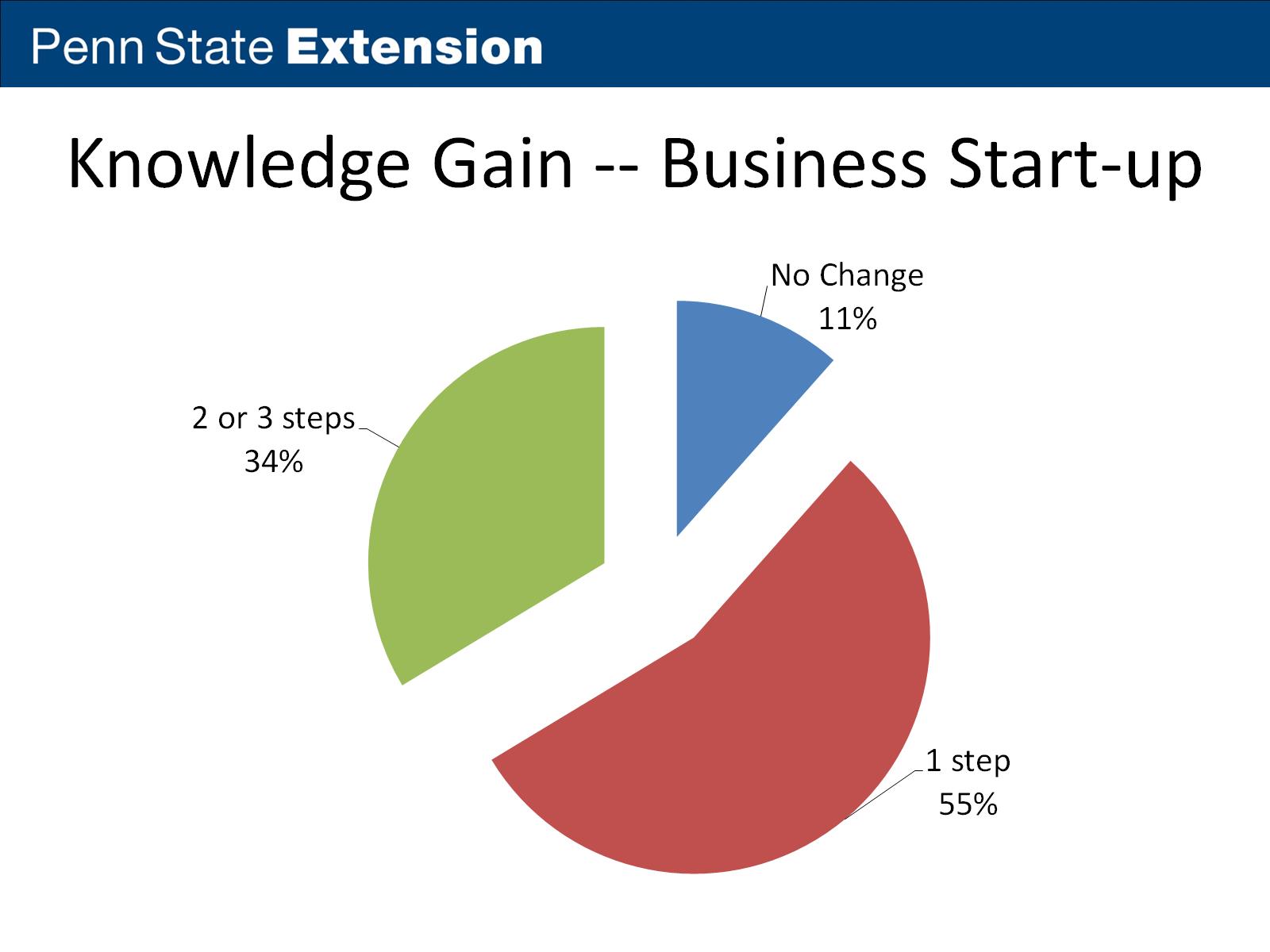 Knowledge Gain -- Business Start-up
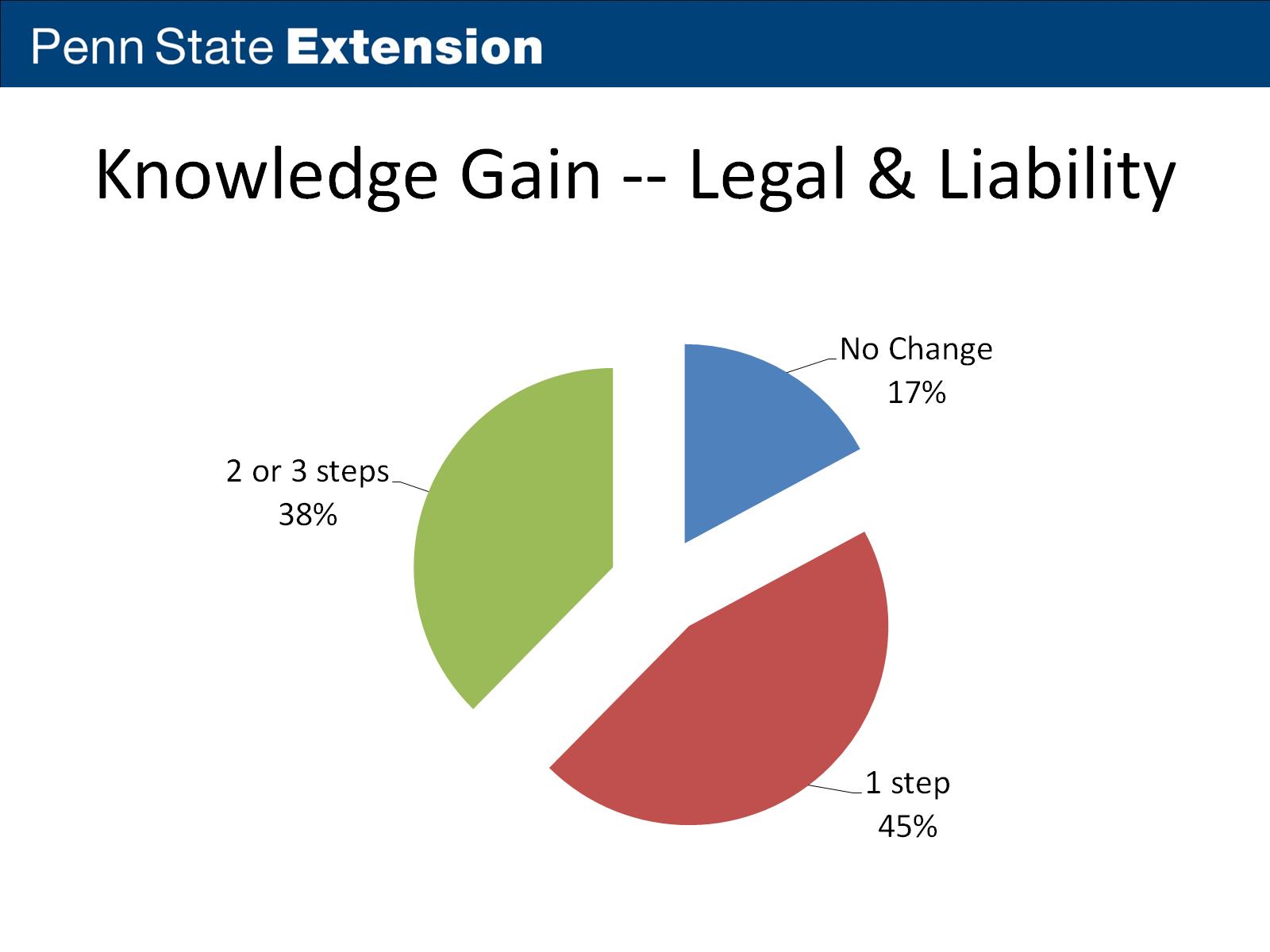 Knowledge Gain -- Legal & Liability
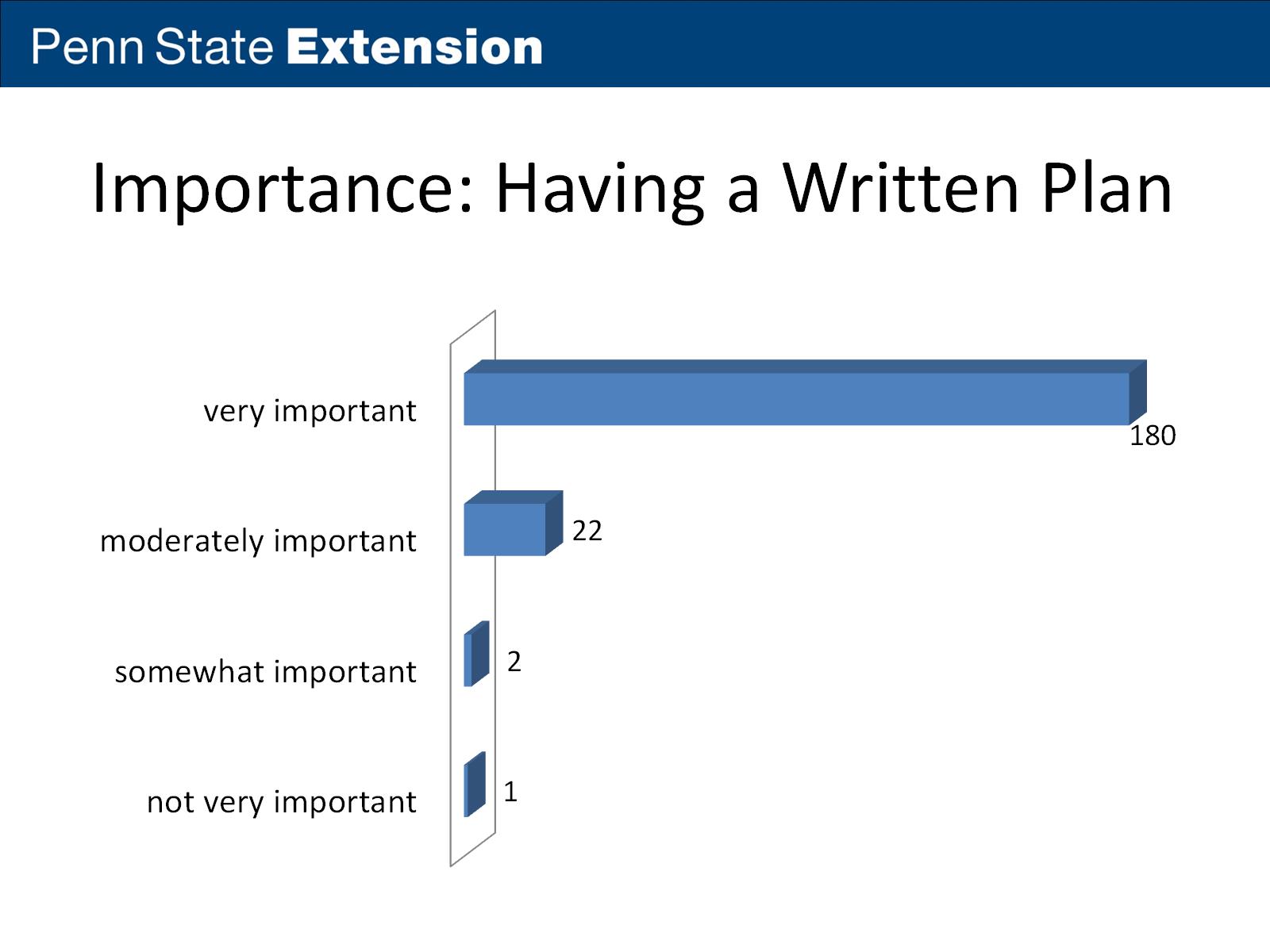 Importance: Having a Written Plan
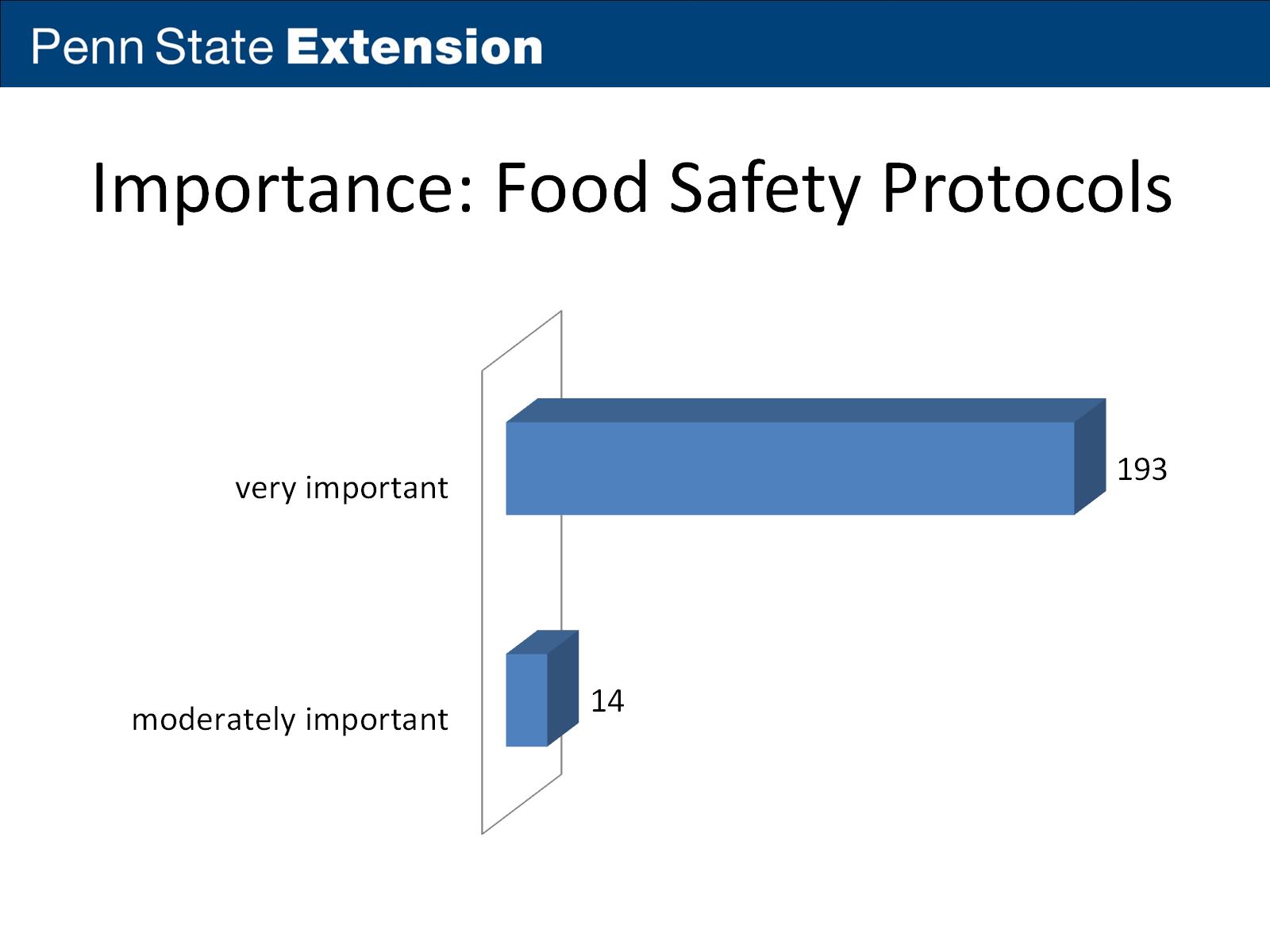 Importance: Food Safety Protocols
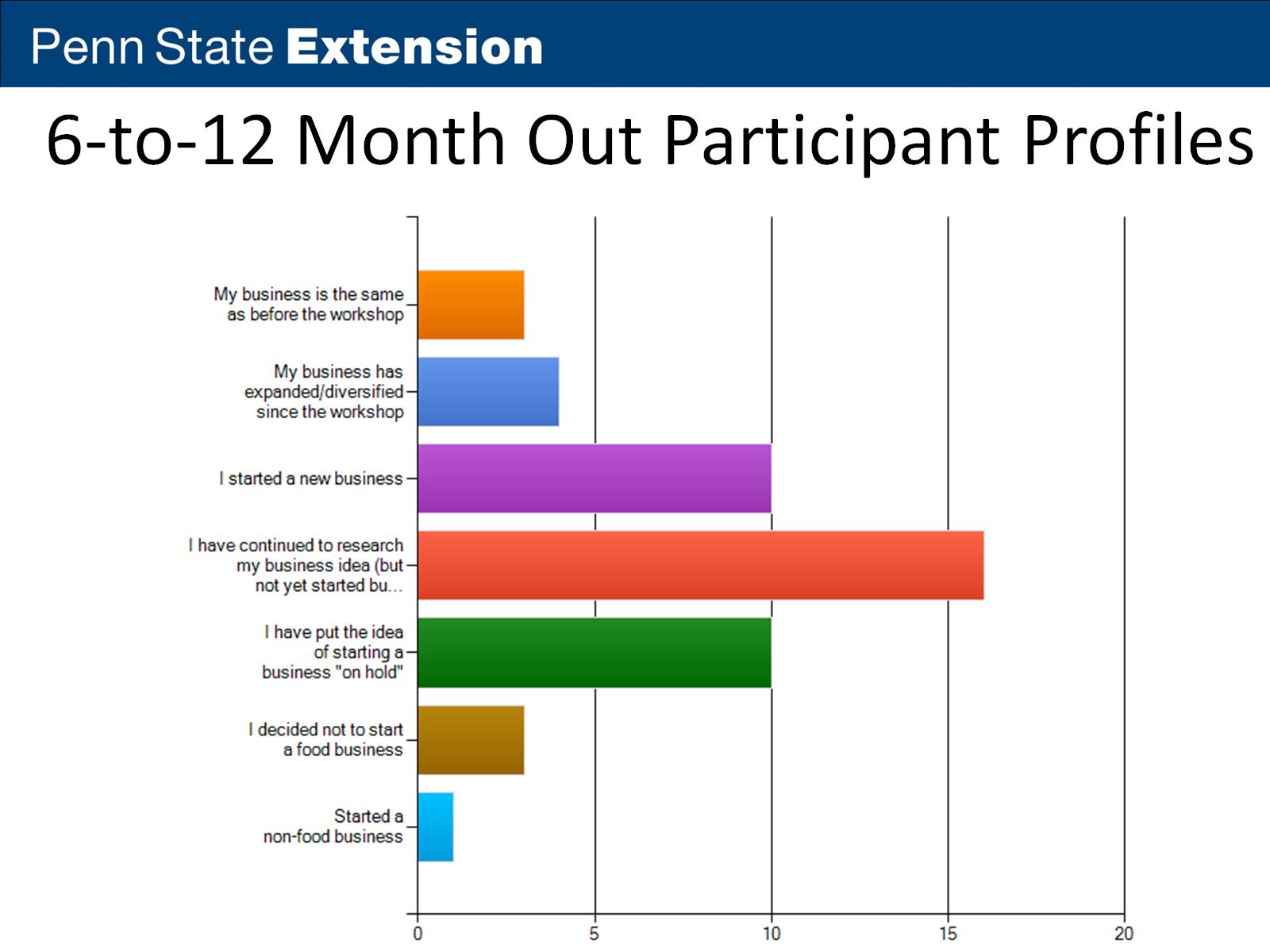 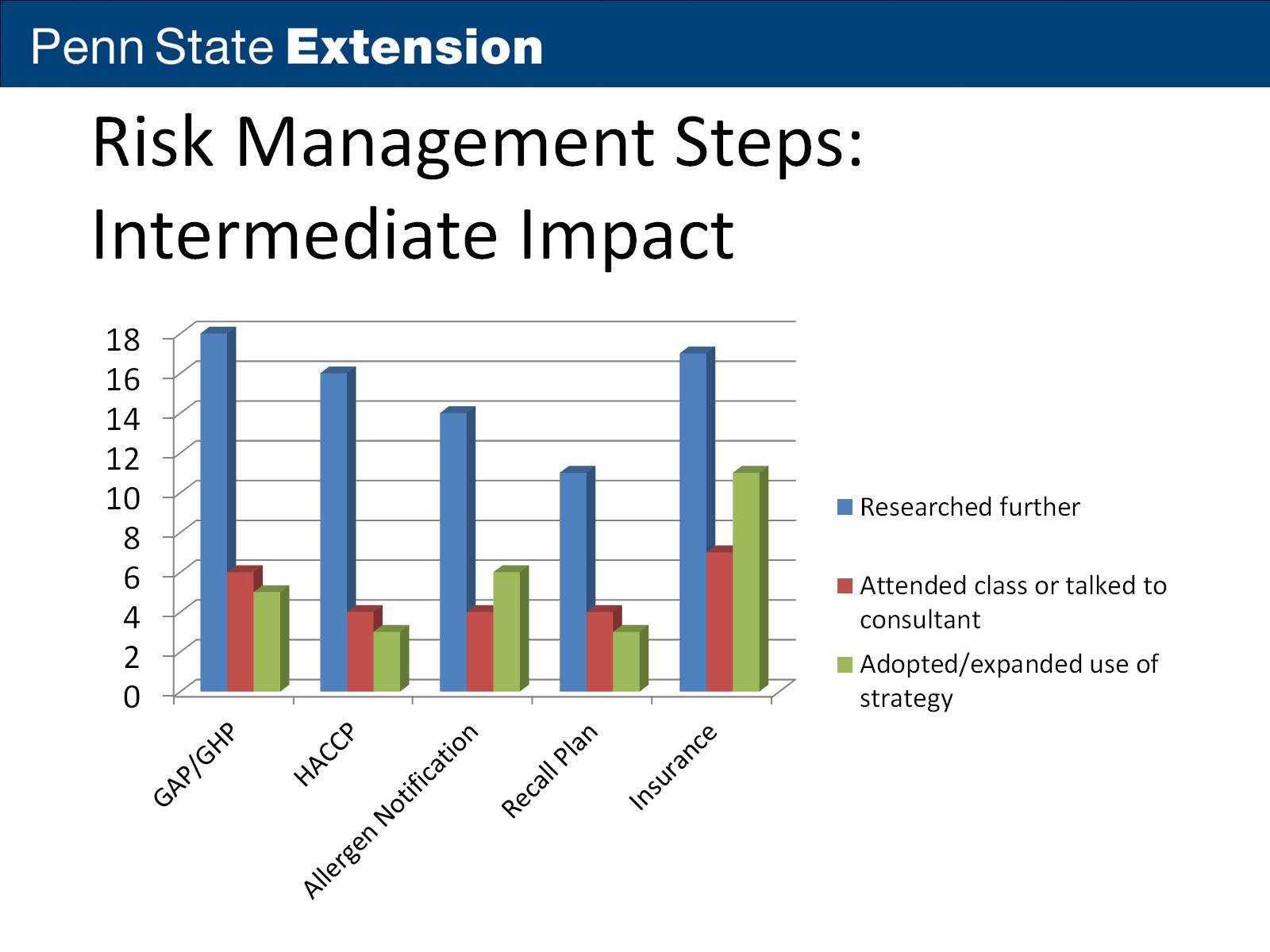 Risk Management Steps: Intermediate Impact
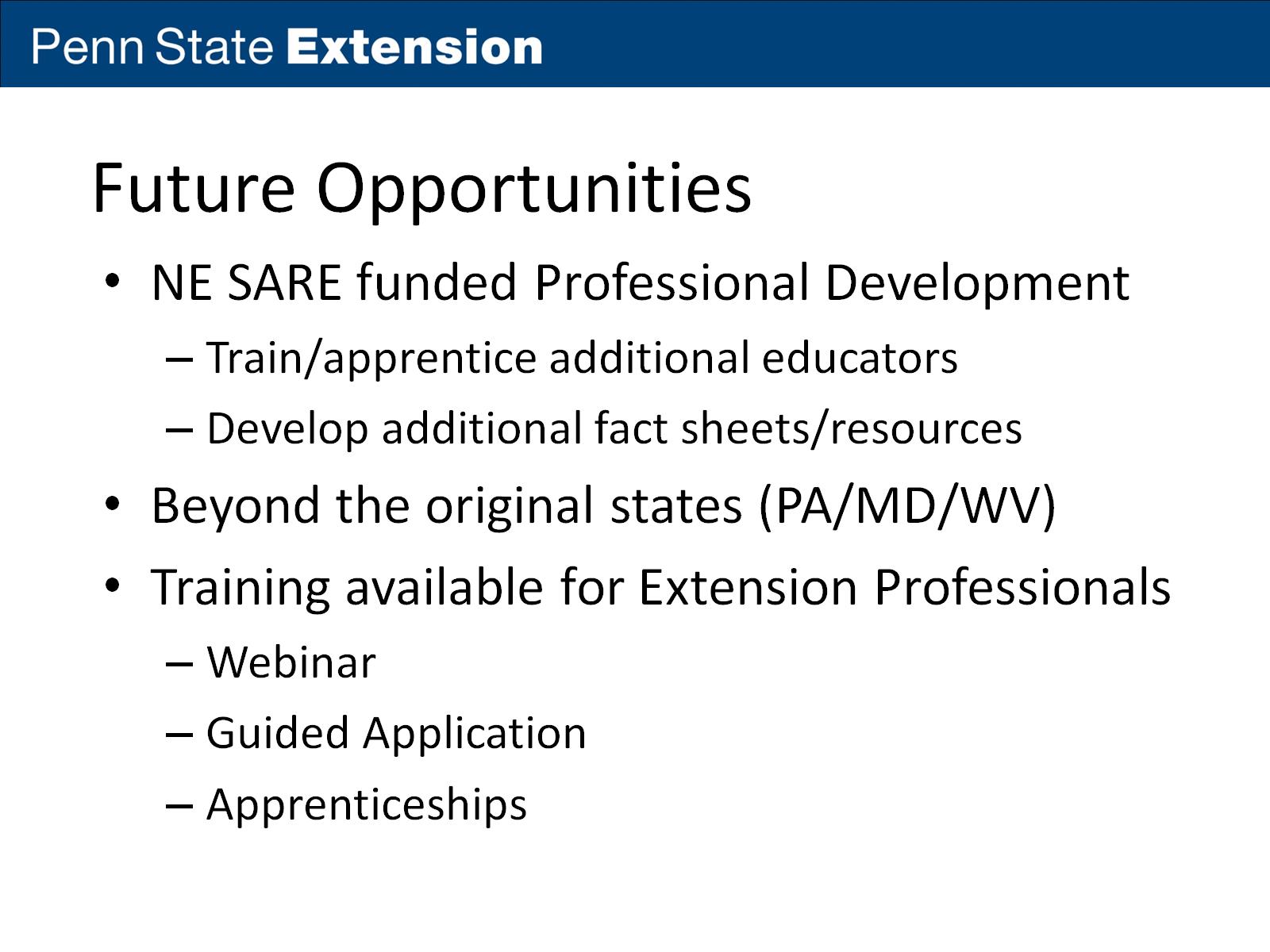 Future Opportunities
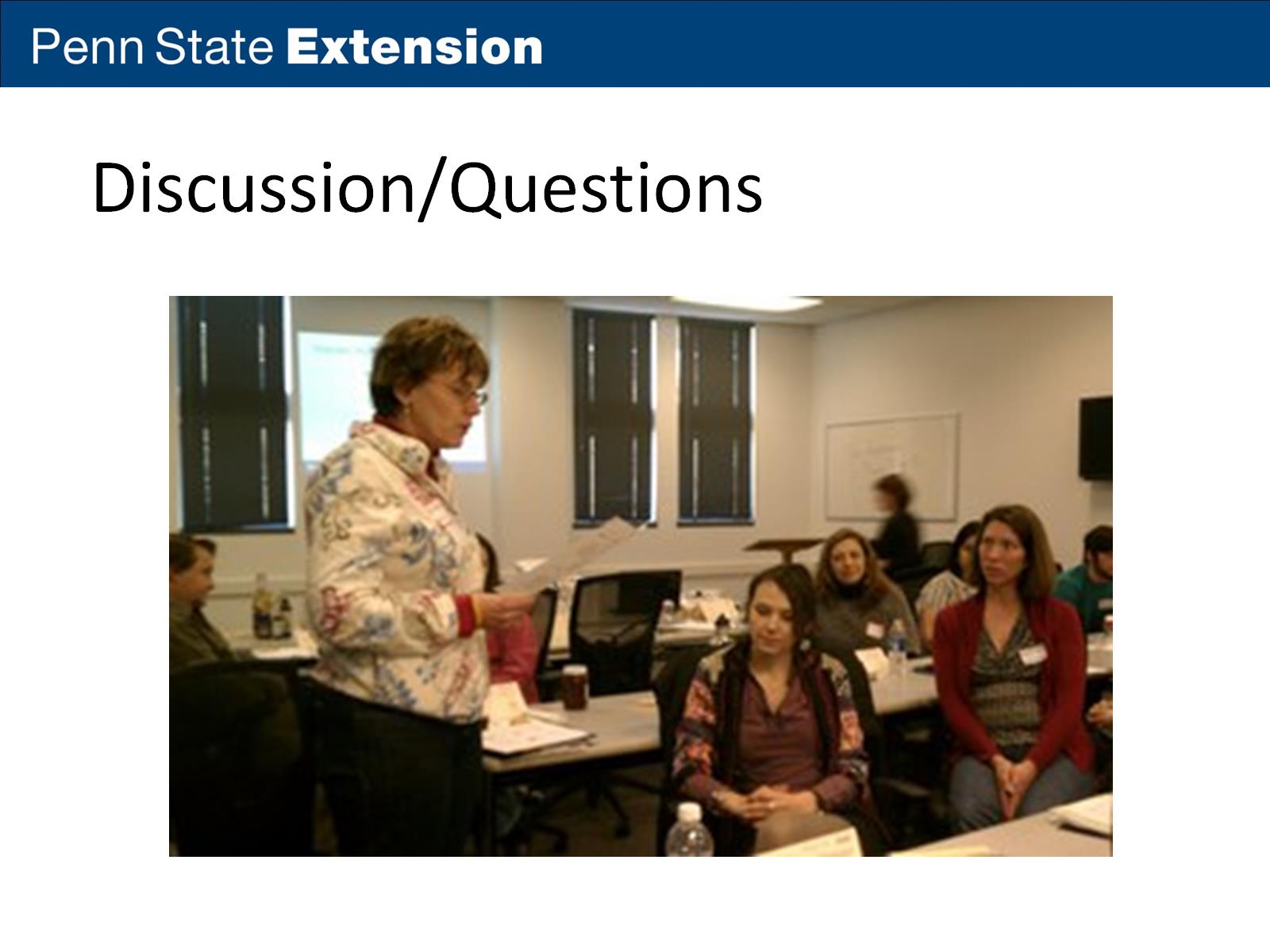 Discussion/Questions